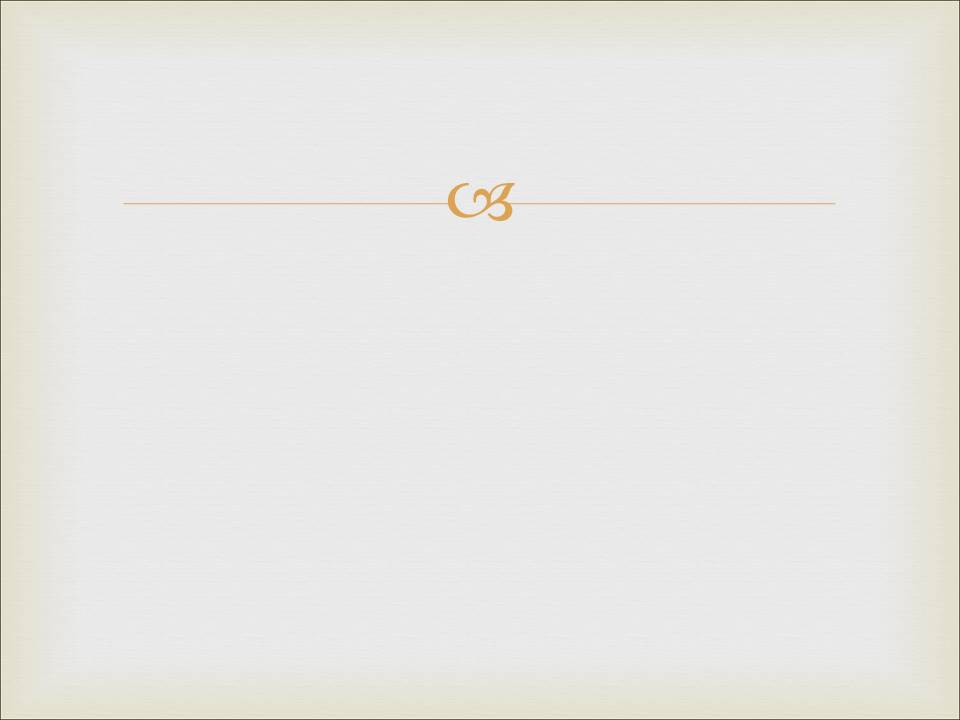 Мировоззрение человека и различные мировоззренческие системы.
Мировоззрение — это совокупность ответов на самые главные вопросы в жизни (Р. Неш).
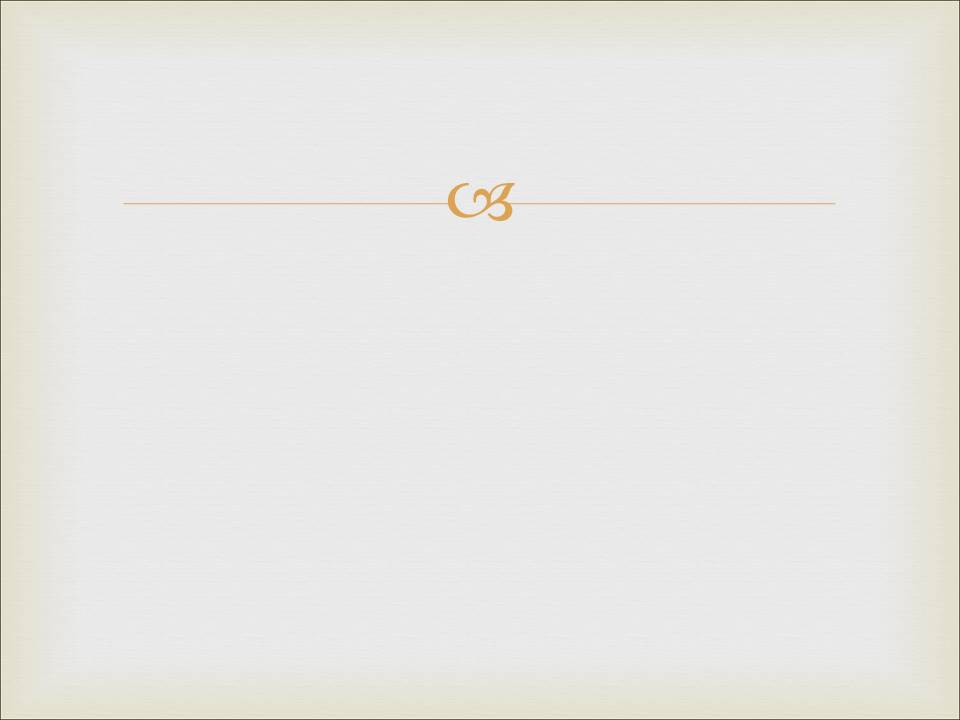 Мировоззрение человека и различные мировоззренческие системы.
Каждый человек имеет мировоззрение.В случае с детьми, то их мировоззрение в процессе формирования. Они имеют тенденцию копировать мировоззрение их родителей и других взрослых.
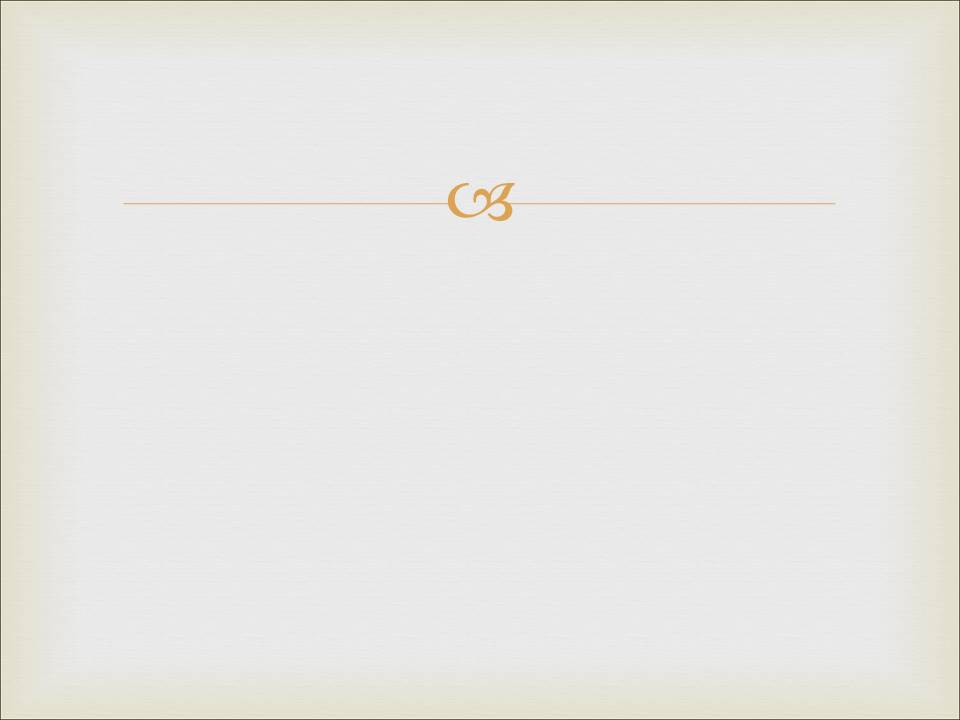 Мировоззрение человека и различные мировоззренческие системы.
Немногие осознанно пересматривают свое мировоззрение. Каждая политическая система индоктринирует в определенном мировоззрении через средства массовой информации. Преподаватели светских вузов в основном индоктринируют студентов в атеистическом мировоззрении.Мировоззрения некоторых является набором взаимоисключающих и противоречивых утверждений.
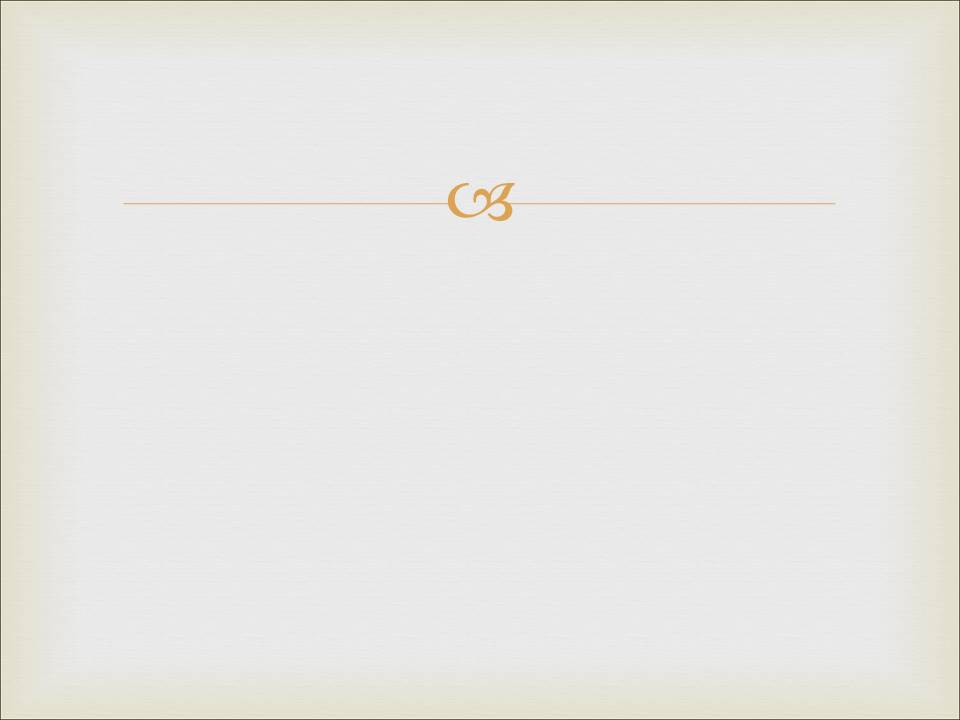 Мировоззрение человека и различные мировоззренческие системы.
5 основных составляющий мировоззрения :
1. Бог
    Существует ли? И какой Он если существует? 
     Основополагающий вопрос. От него зависят       
    ответы на все другие вопросы.
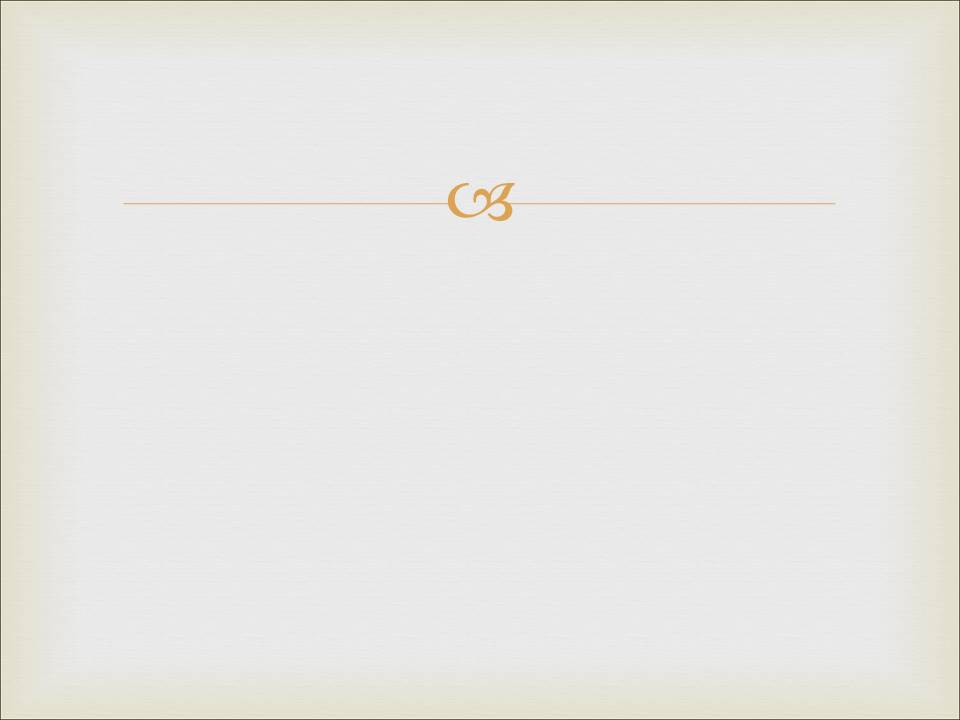 Основные мировоззренческие системы
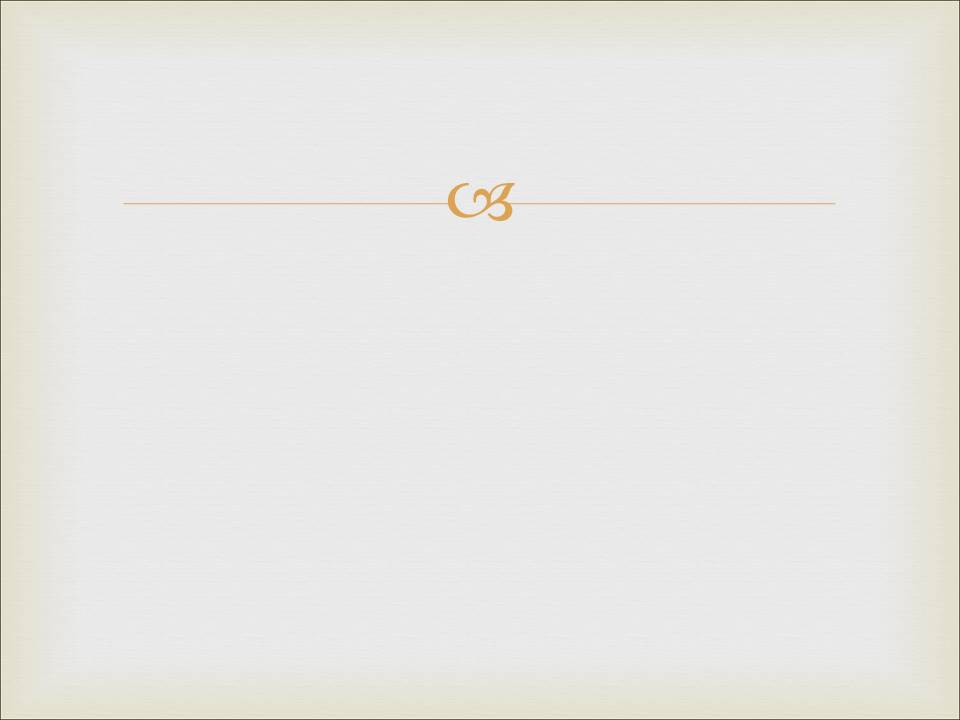 Основные мировоззренческие системы
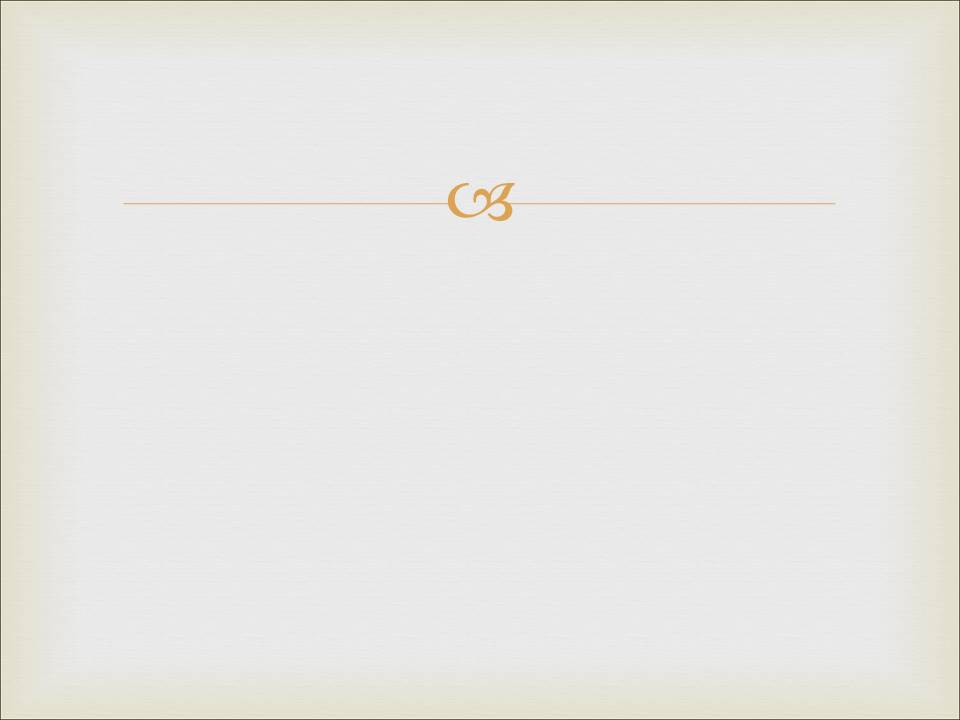 Основные мировоззренческие системы
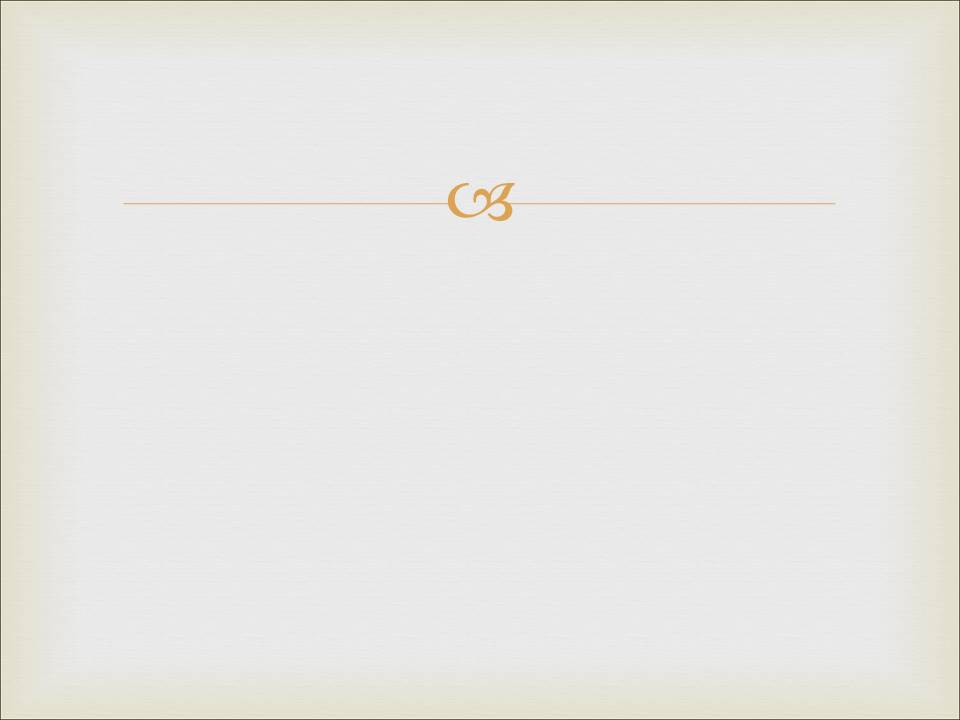 Основные мировоззренческие системы